Ai nhanh hơn!
Có 4 đội. 
Trong thời gian 45s, các đội ghép đặc điểm của cảnh quan thích hợp với hình ảnh đã cho
1st Announcement
Mercury
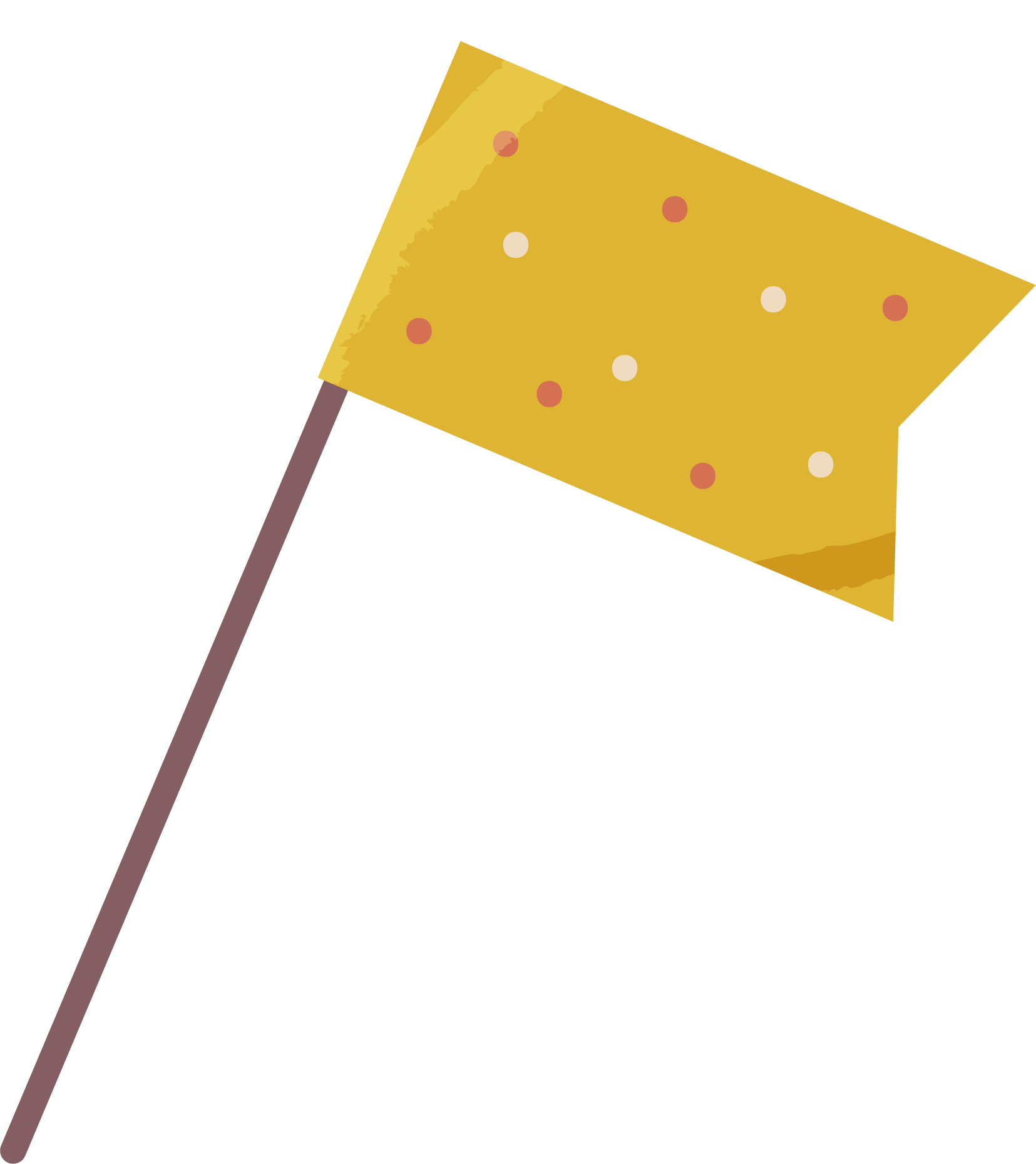 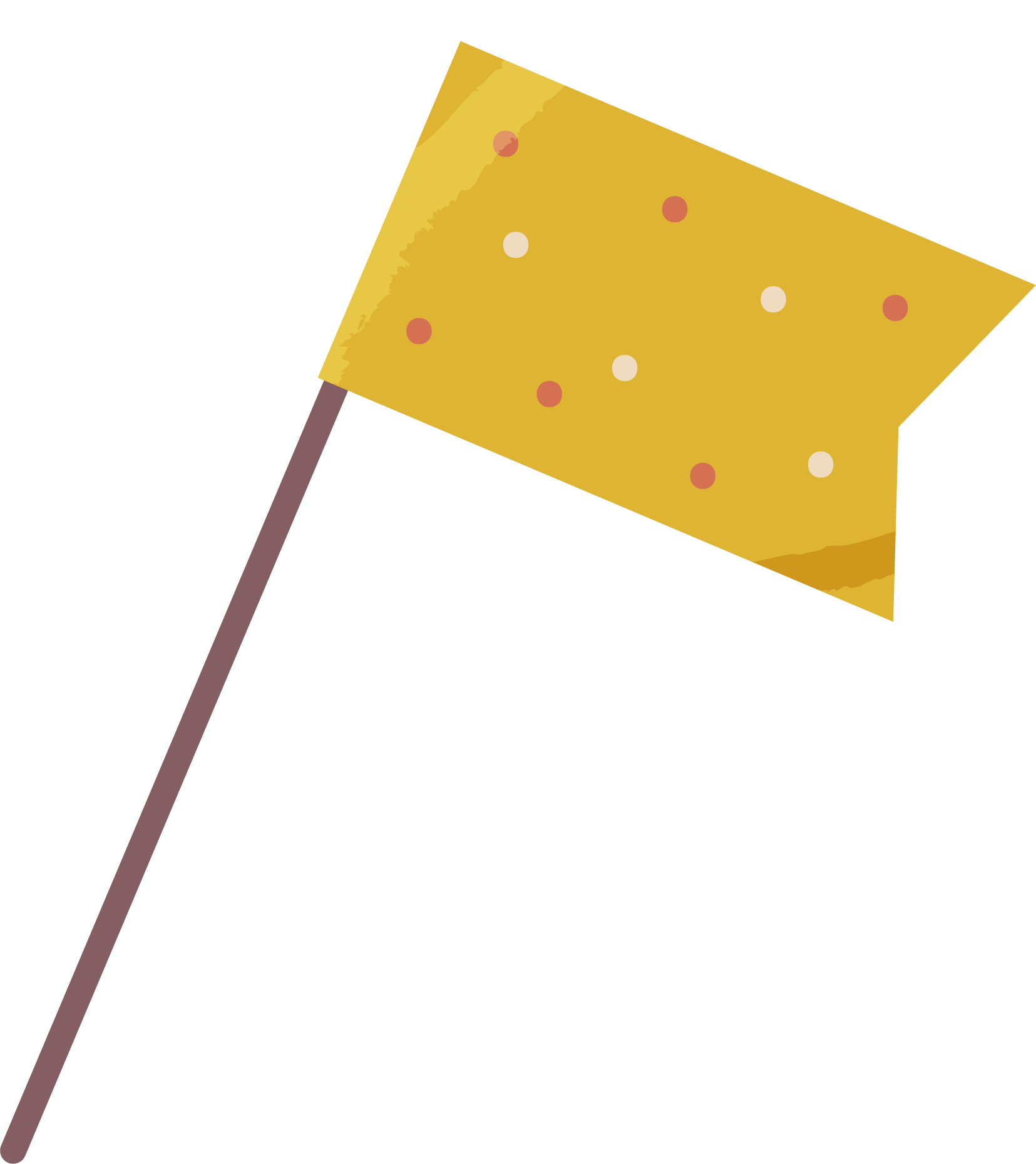 Rừng rậm
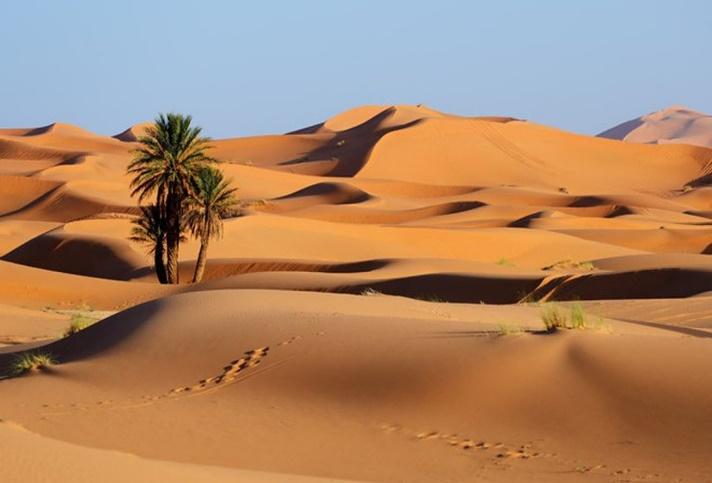 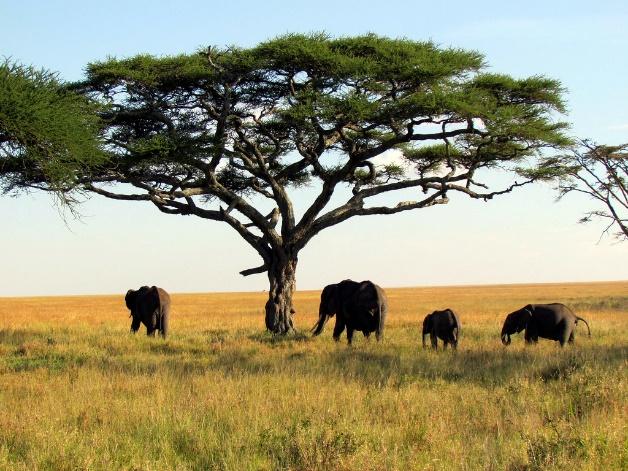 Rừng thưa
Hoang mạc
Xa-van
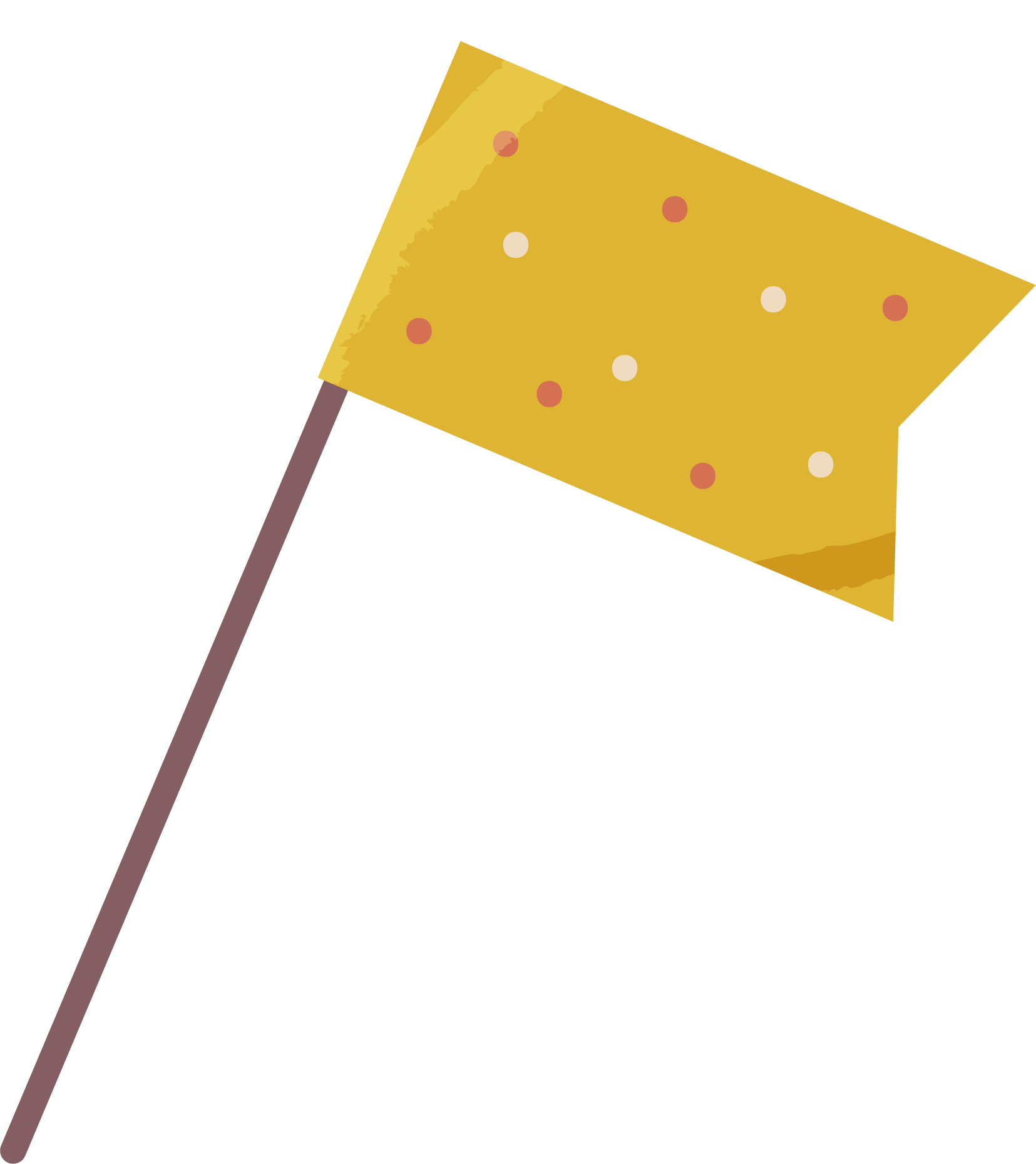 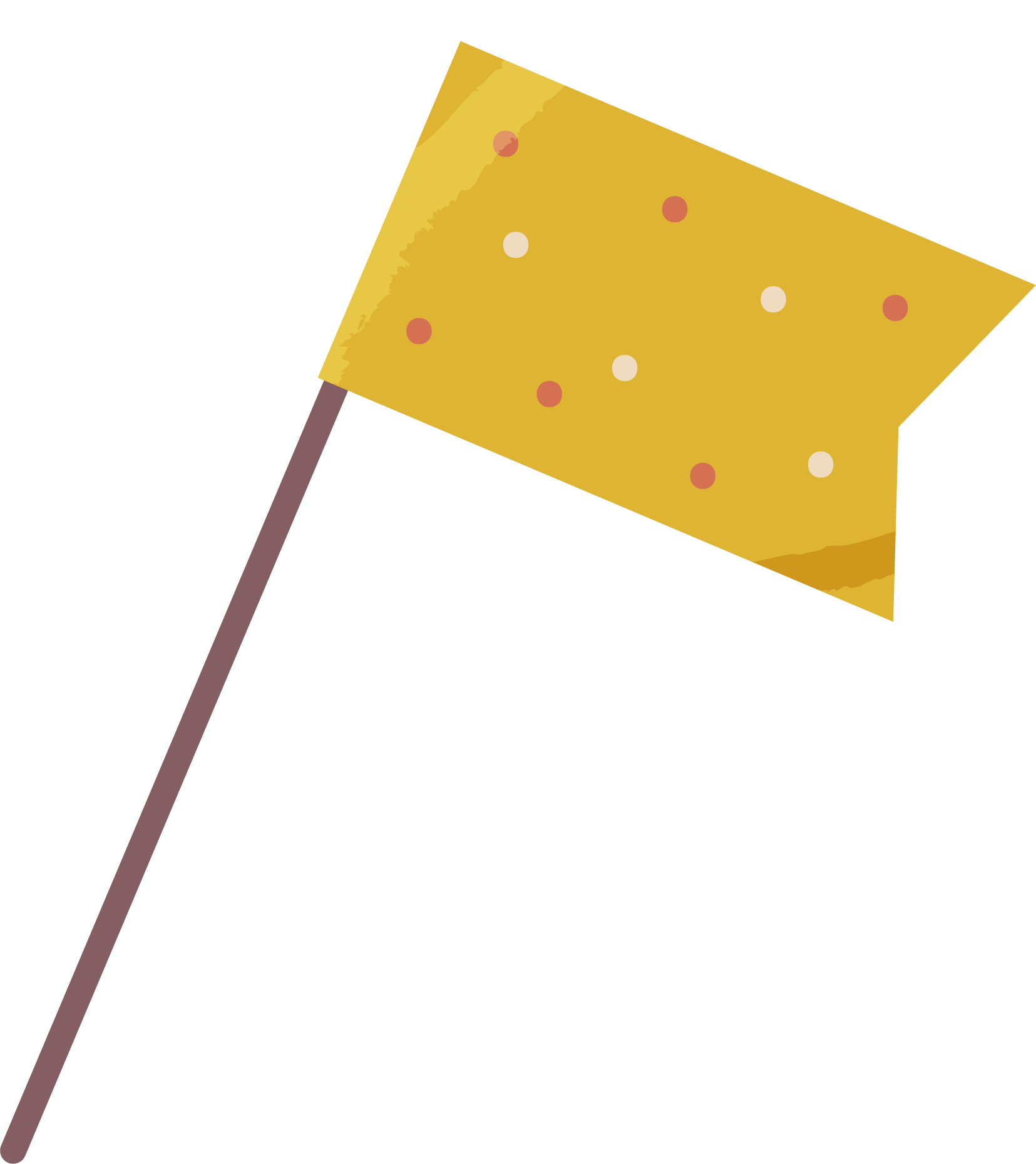 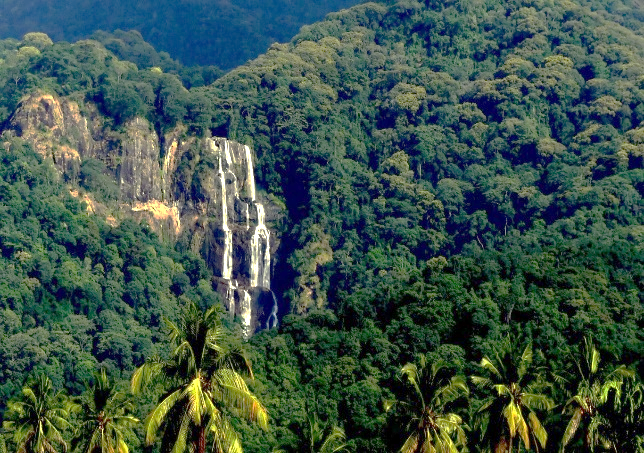 Ẩm ướt
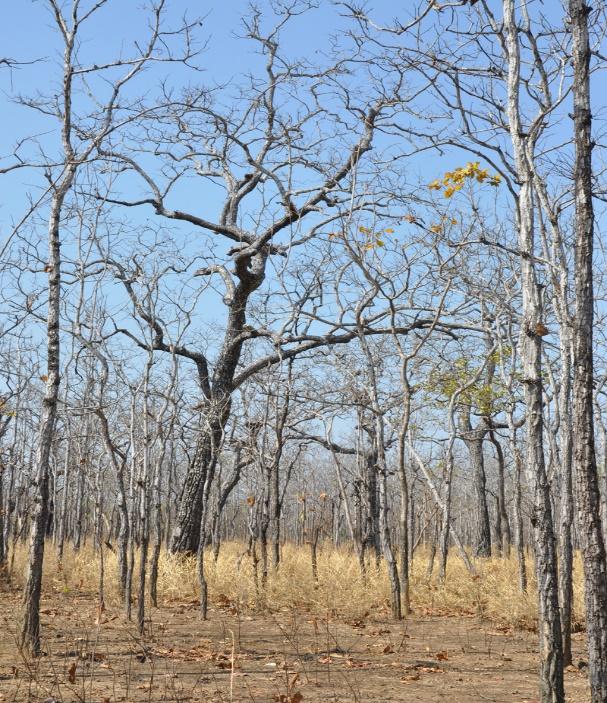 Mưa tương đối ít
Mưa trung bình
Rất ít mưa
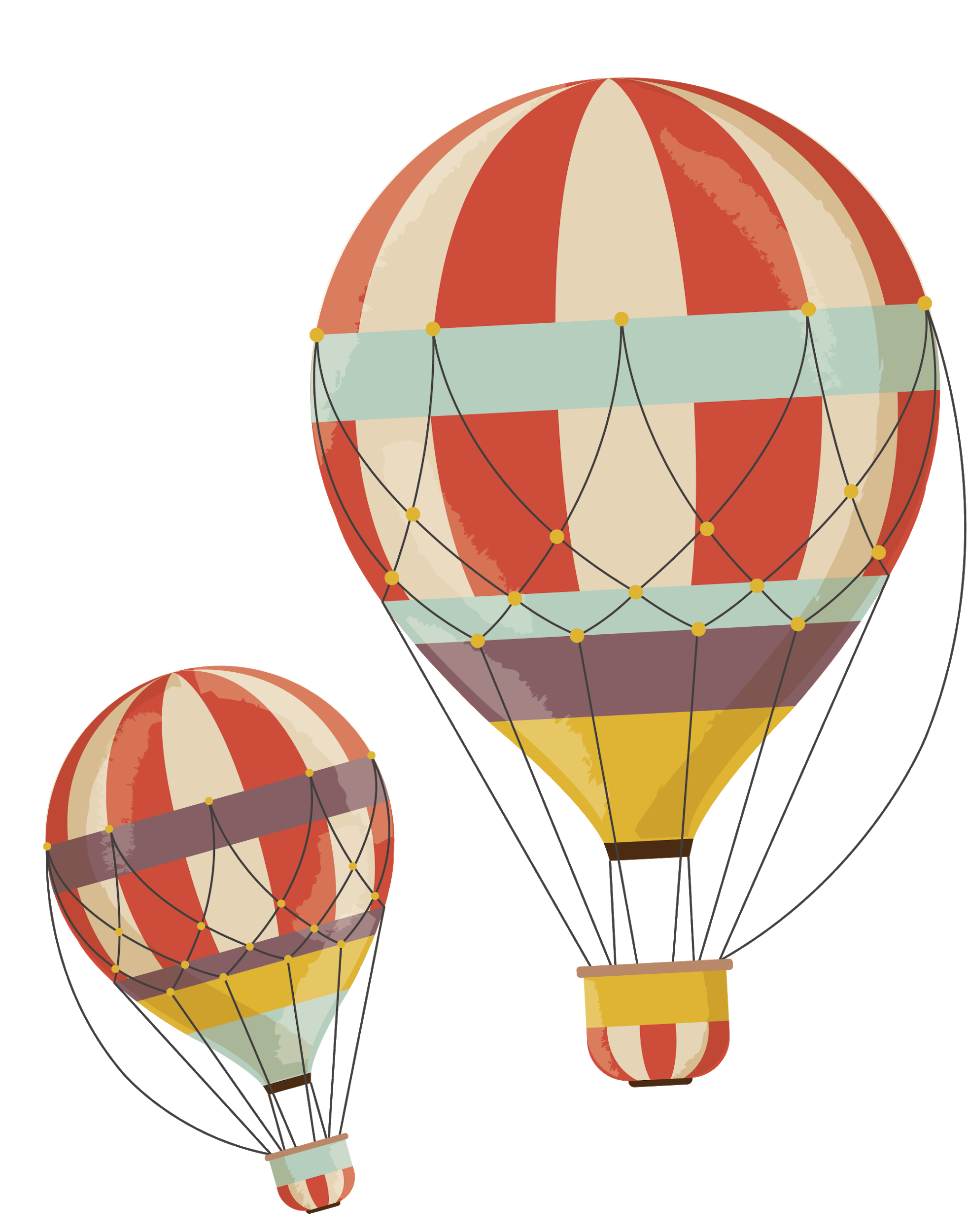 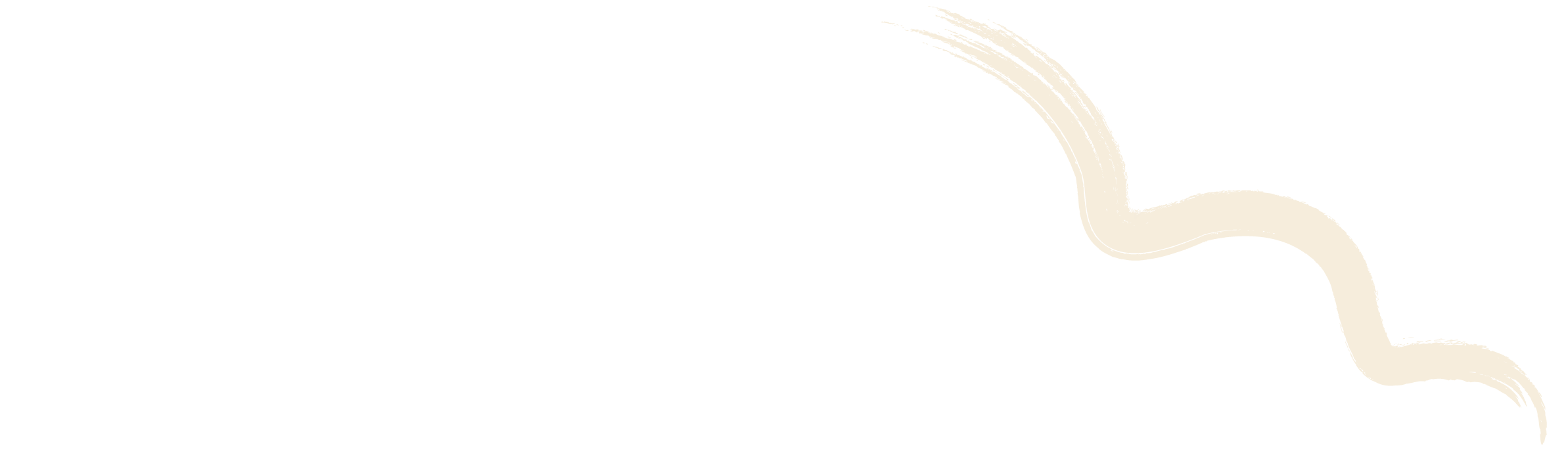 Bài 6 Môi trường nhiệt đới
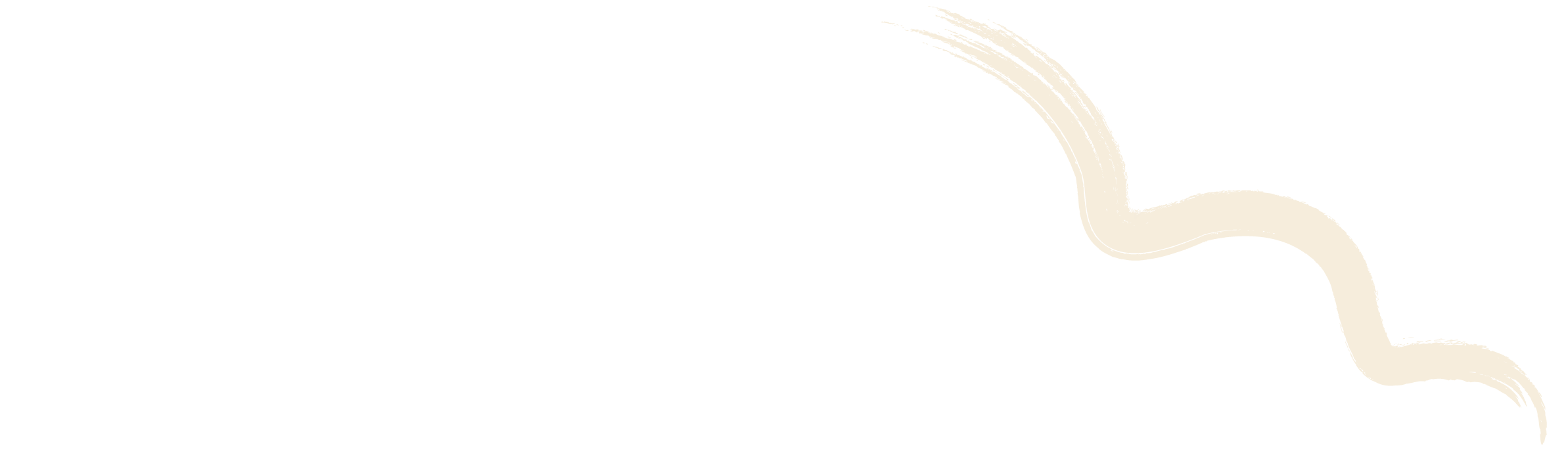 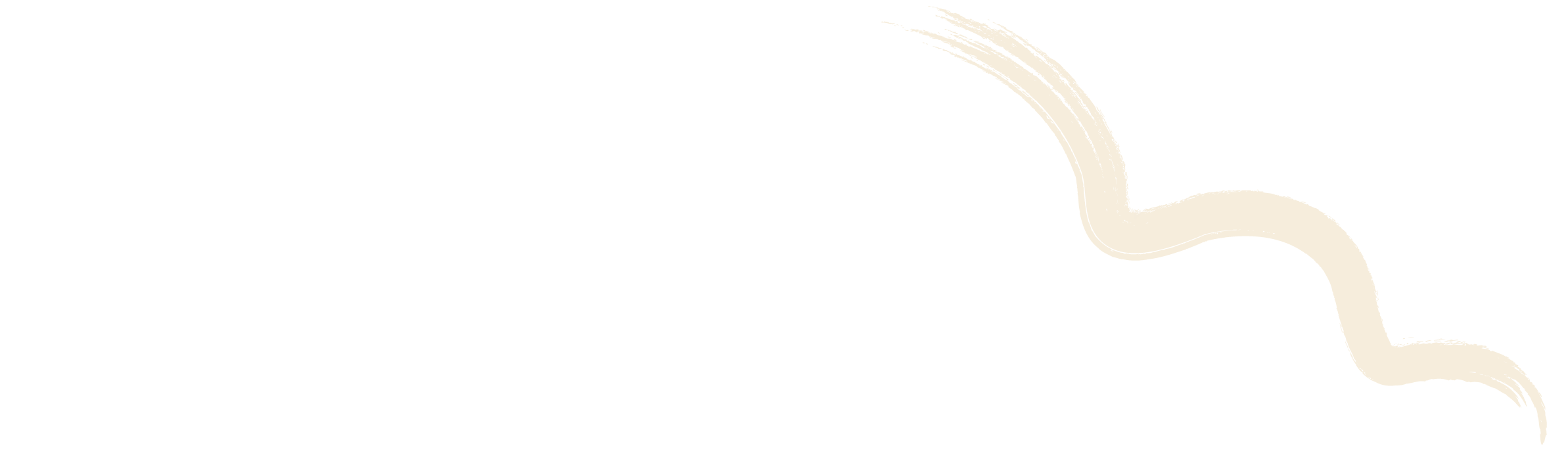 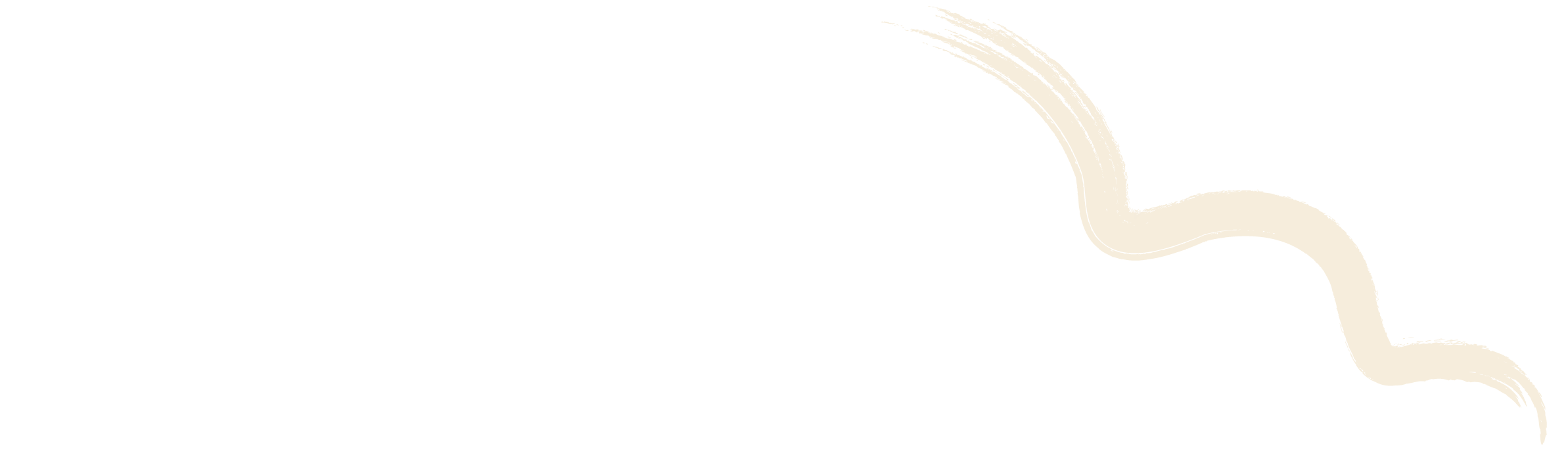 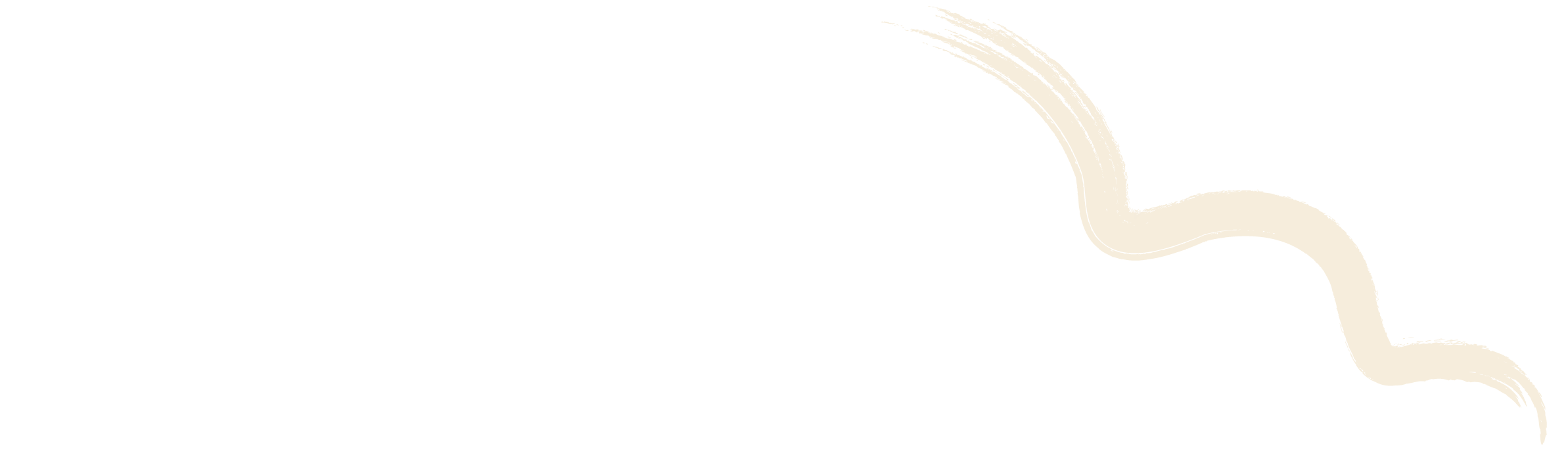 Nội dung bài học
Khí hậu môi trường nhiệt đới
01.
Đặc điểm khác của môi trường
02.
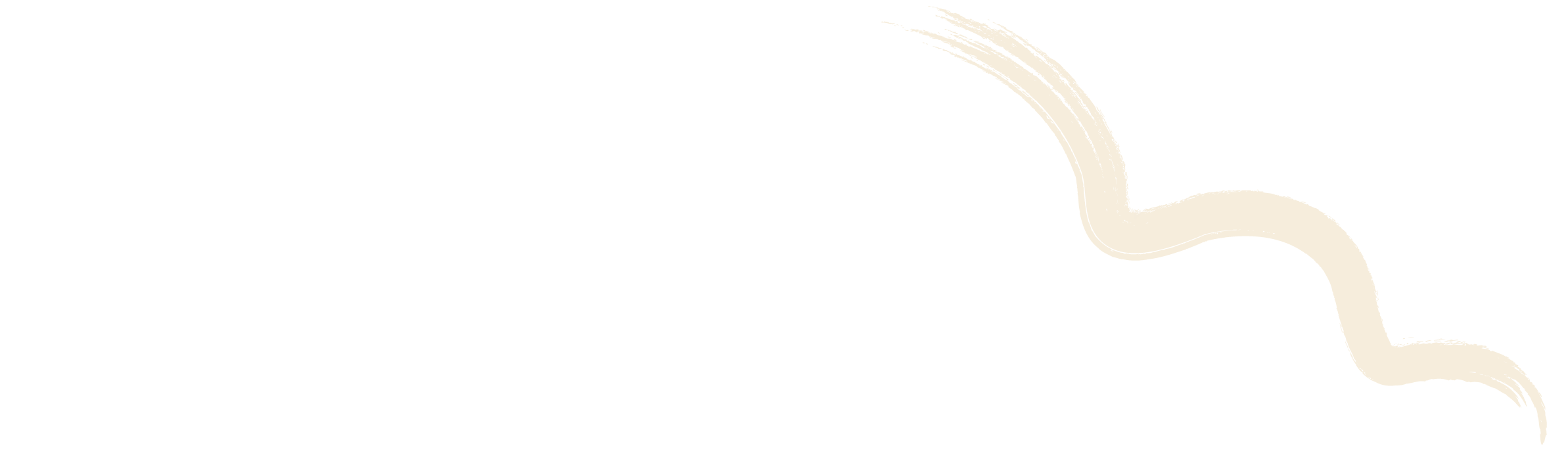 01
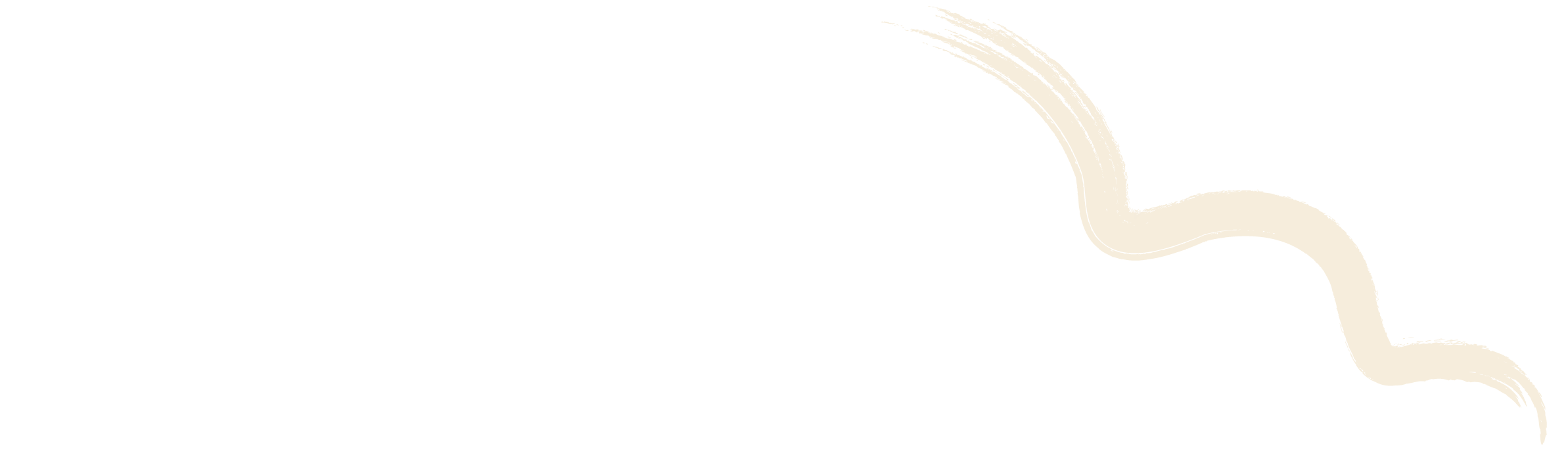 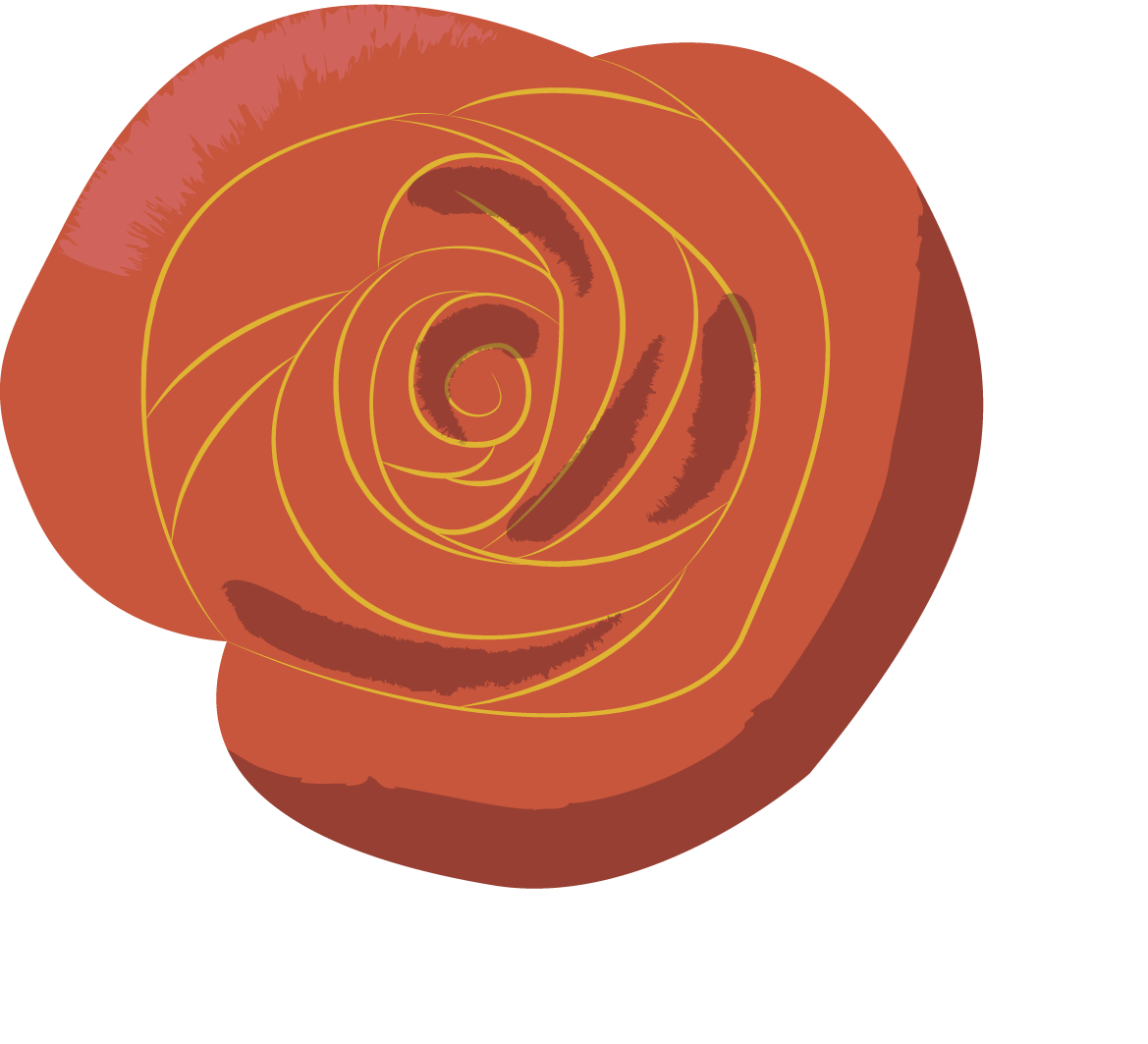 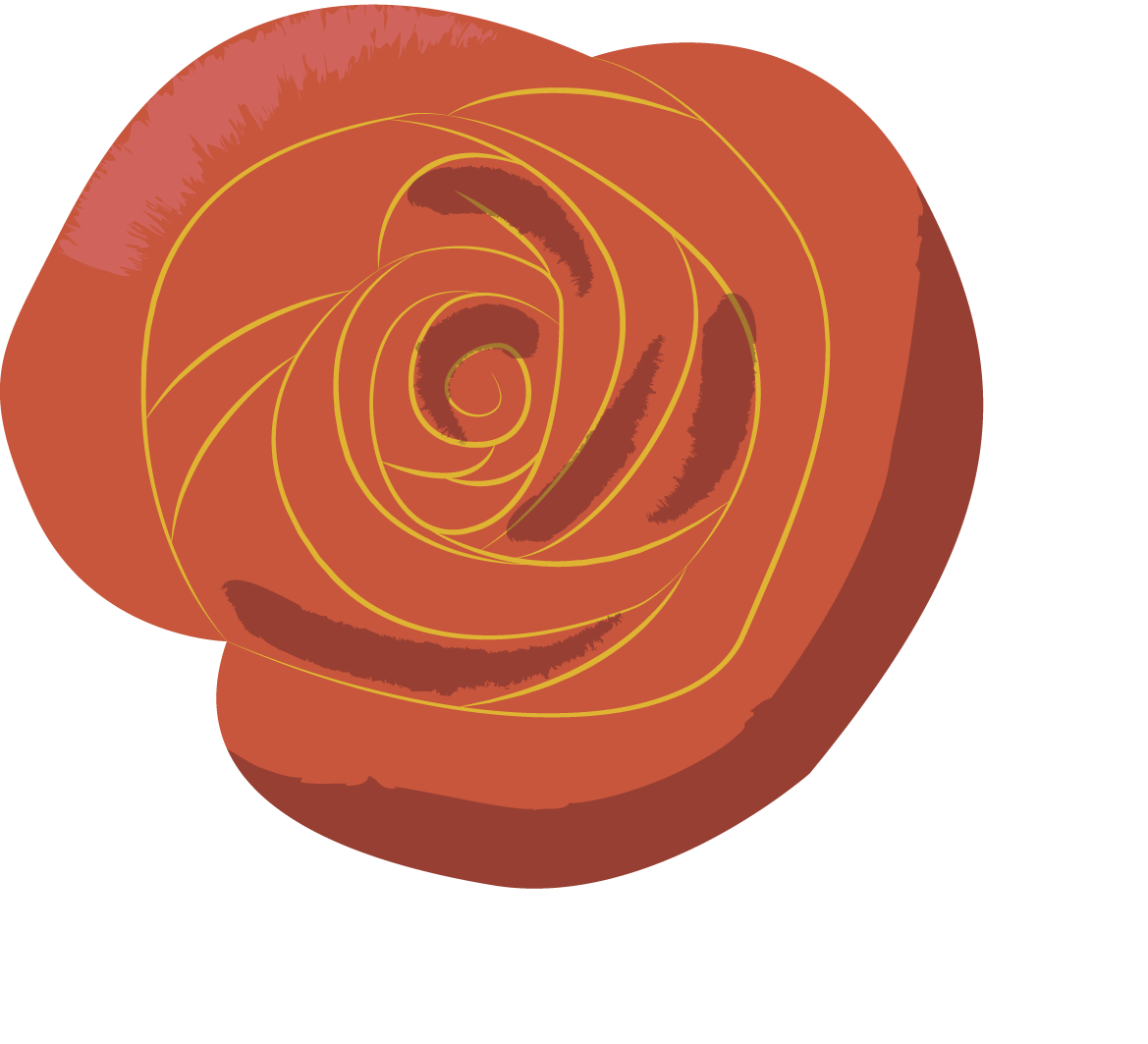 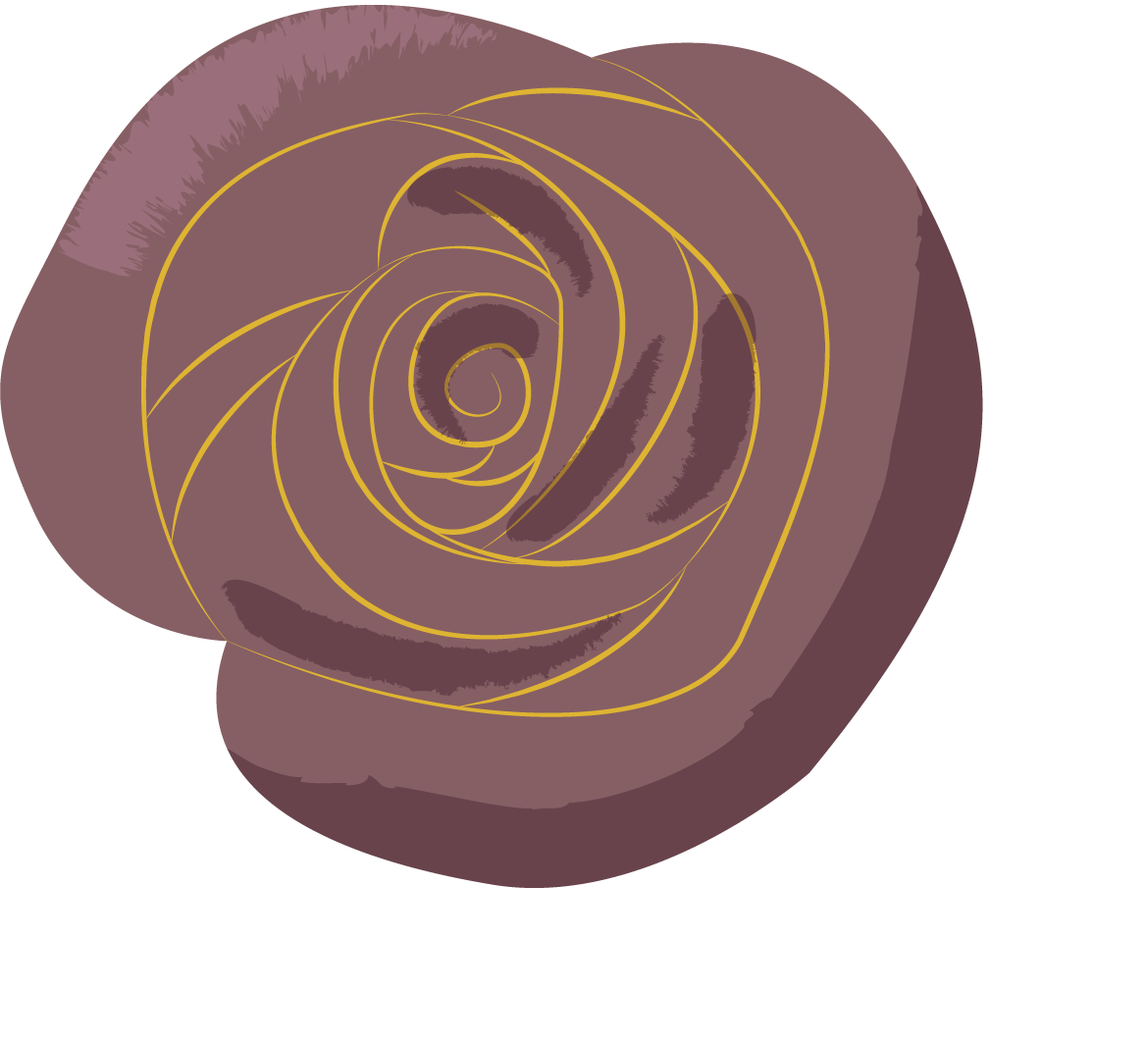 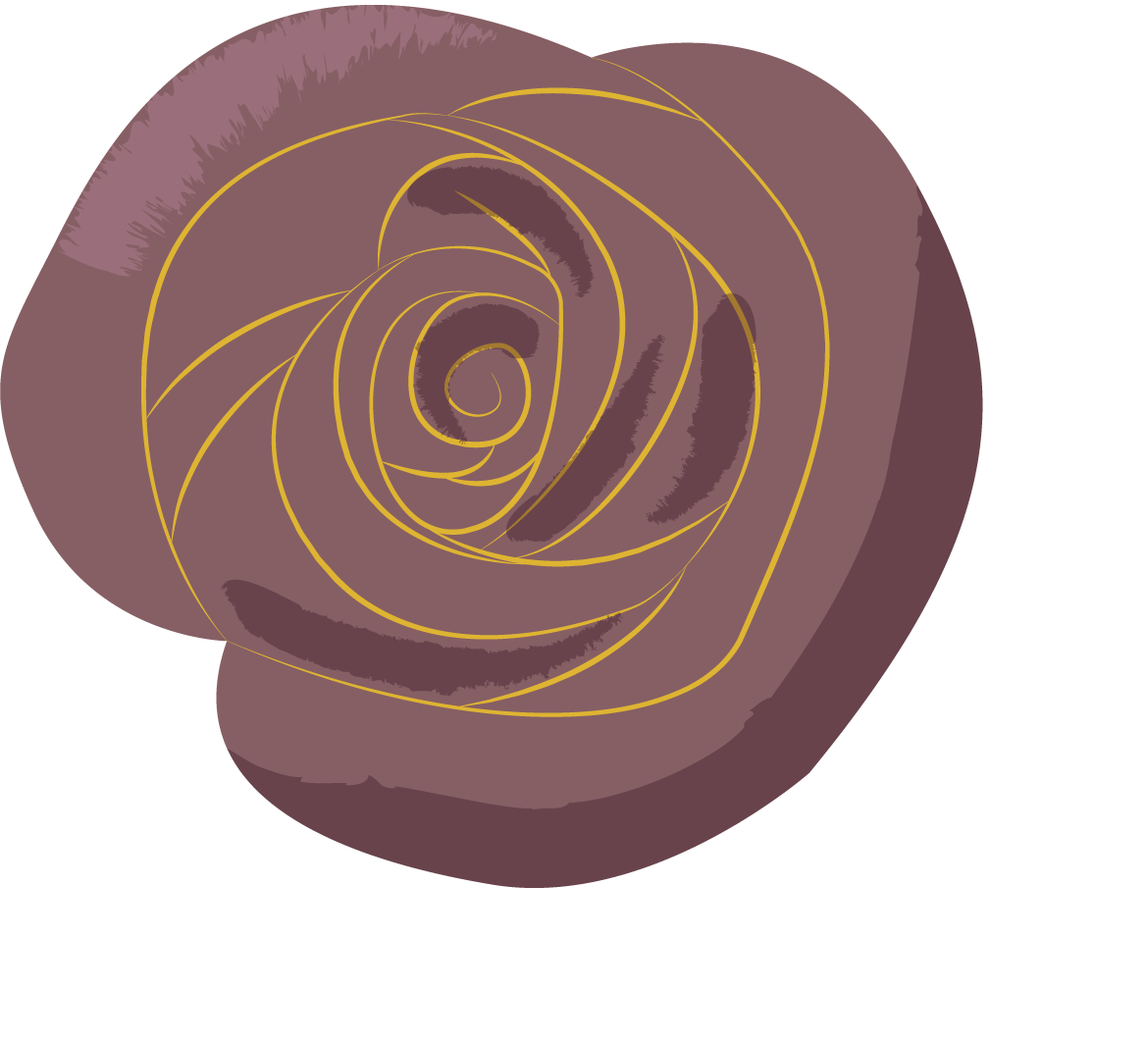 Khí hậu môi trường nhiệt đới
Môi trường nhiệt đới phân bố ở vĩ độ nào? Châu lục nào?
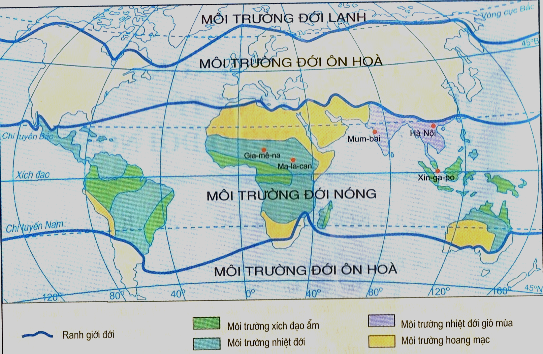 Khoảng 5 0 B và 5 0 N đến chí tuyến ở cả hai bán cầu.
Nhận xét 2 biểu đồ khí hậu sau:
- Đặc điểm: nóng (trên 200C ) và lượng mưa tập trung vào một mùa (từ 500 mm đến 1500mm).
- Càng về gần hai chí tuyến, thời kì khô hạn càng kéo dài và biên độ nhiệt trong năm càng lớn.
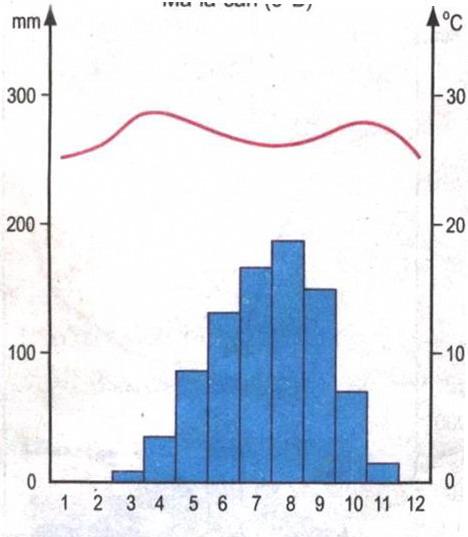 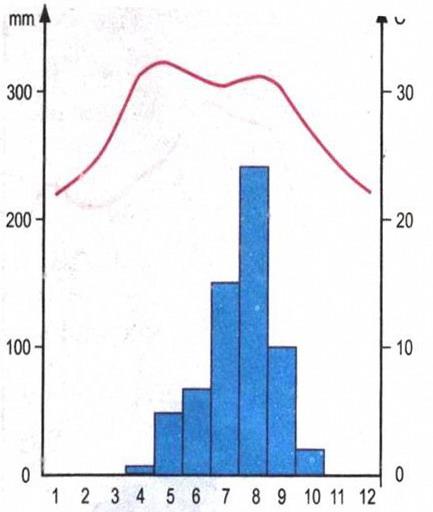 Mars
Venus
It’s actually a cold place. It’s full of iron oxide dust
Venus is the second planet from the Sun
02
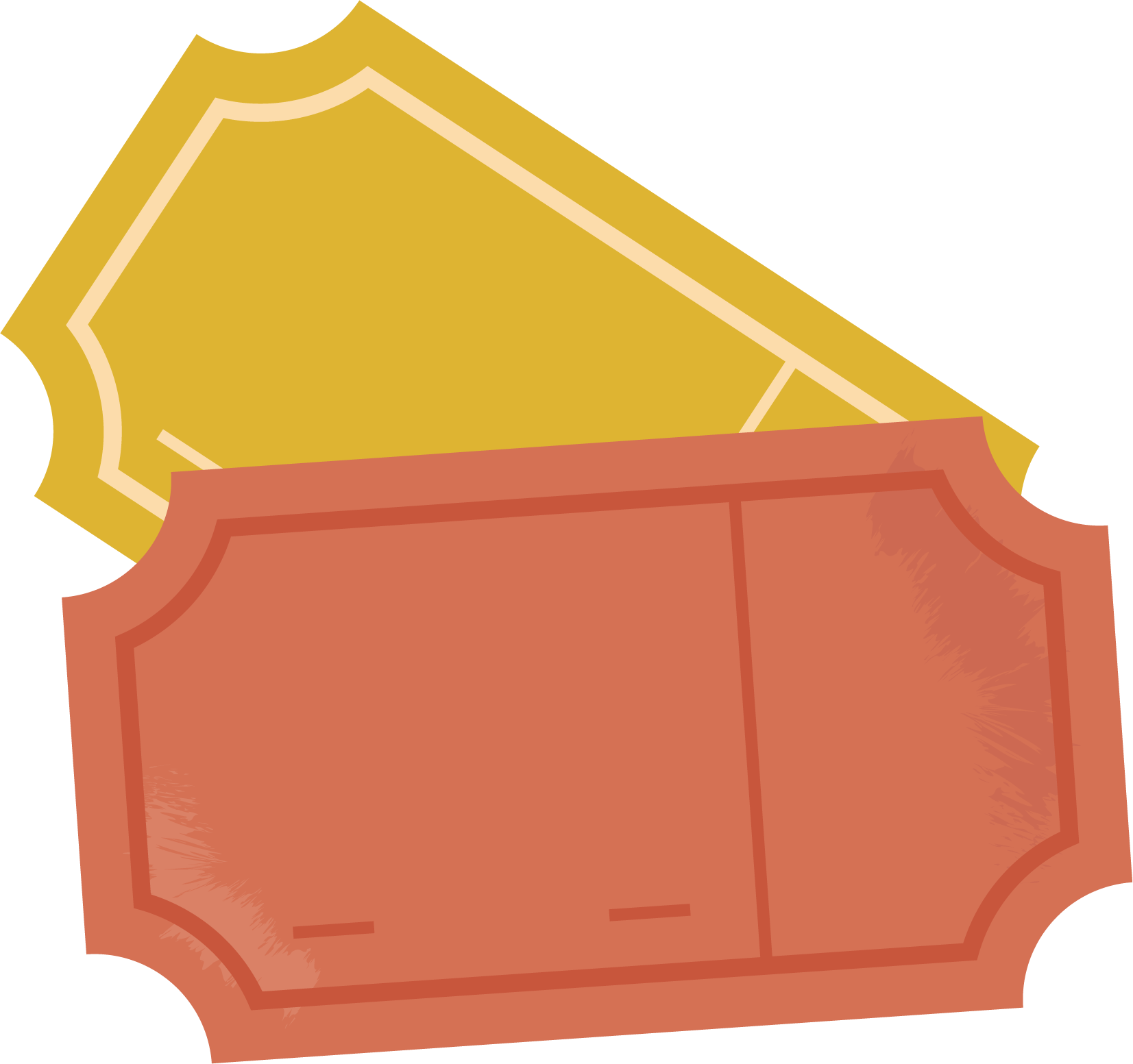 Các đặc điểm khác của môi trường
Đấu trường sôi động
- HS có 3 phút đọc SGK, gạch chân ý chính, suy nghĩ các câu hỏi tại sao.
- Trò chơi đúng – sai theo hình thức giơ tay. 
+ Nếu cho rằng đúng thì giơ 
+ Nếu cho là sai thì không giơ tay.
- HS trả lời đúng được tham gia tiếp. HS trả lời sai ra các vị trí được bố trí sẵn làm quan sát viên
- Các câu hỏi liên quan nội dung bài học
- 3s cho suy nghĩ và giơ tay, trả lời chậm sẽ bị loại
Mùa mưa, sinh vật phát triển mạnh
Mùa mưa, nước sông dâng cao 
Loại đất chính ở đây là đất phù sa
Đất feralit có chứa nhiều sắt nên có màu xám
Môi trường nhiệt đới, đất đai dễ bị xói mòn 
Rừng ở đây được bảo tồn tốt
>>> Đúng
>>> Đúng
>>> Đúng
>>> Sai
>>> Sai
>>> Sai
Thảm thực vật thay đổi dần về hai chí tuyến. Càng về chí tuyến càng phát triển mạnh >>> sai
Mùa mưa, sinh vật phát triển mạnh >>> đúng
Mùa mưa, nước sông dâng cao >>> đúng
Loại đất chính ở đây là đất phù sa >>> sai
Đất feralit có chứa nhiều sắt nên có màu xám >>> sai
>>> Sai
>>> Đúng
>>> Đúng
>>> Sai
>>> Sai
Môi trường nhiệt đới, đất đai dễ bị xói mòn
Rừng ở đây được bảo tồn tốt
Thảm thực vật thay đổi dần về hai chí tuyến. Càng về chí tuyến càng phát triển mạnh
Xavan là cảnh quan tiêu biểu của môi trường này 
Đây là môi trường có ít dân
>>> Sai
>>> Đúng
>>> Đúng
>>> Sai
>>> Sai
>>> Đúng
>>> Sai
>>> Đúng
>>> Sai
Môi trường này thích hợp cho phát triển cây lương thực và cây công nghiệp 
Việt Nam nằm trong môi trường này
Tài nguyên suy giảm nhanh là do dân số quá đông
Hoang mạc hóa đang diễn ra nhưng không đáng kể ở đây
Đất đai:
Đất feralit đỏ vàng, dễ xói mòn, rửa trôi nếu không có lớp phủ thực vật và canh tác hợp lí
Sông ngòi:
Có 2 mùa nước: lũ và cạn
Thực vật:
Thay đổi dần về 2 chí tuyến (Rừng thưa, đồng cỏ cao nhiệt đới, vùng cỏ thư thớt, cây bụi
Động vật:
Khá phong phú về số loài (thú ăn cỏ lớn và thú ăn thịt)
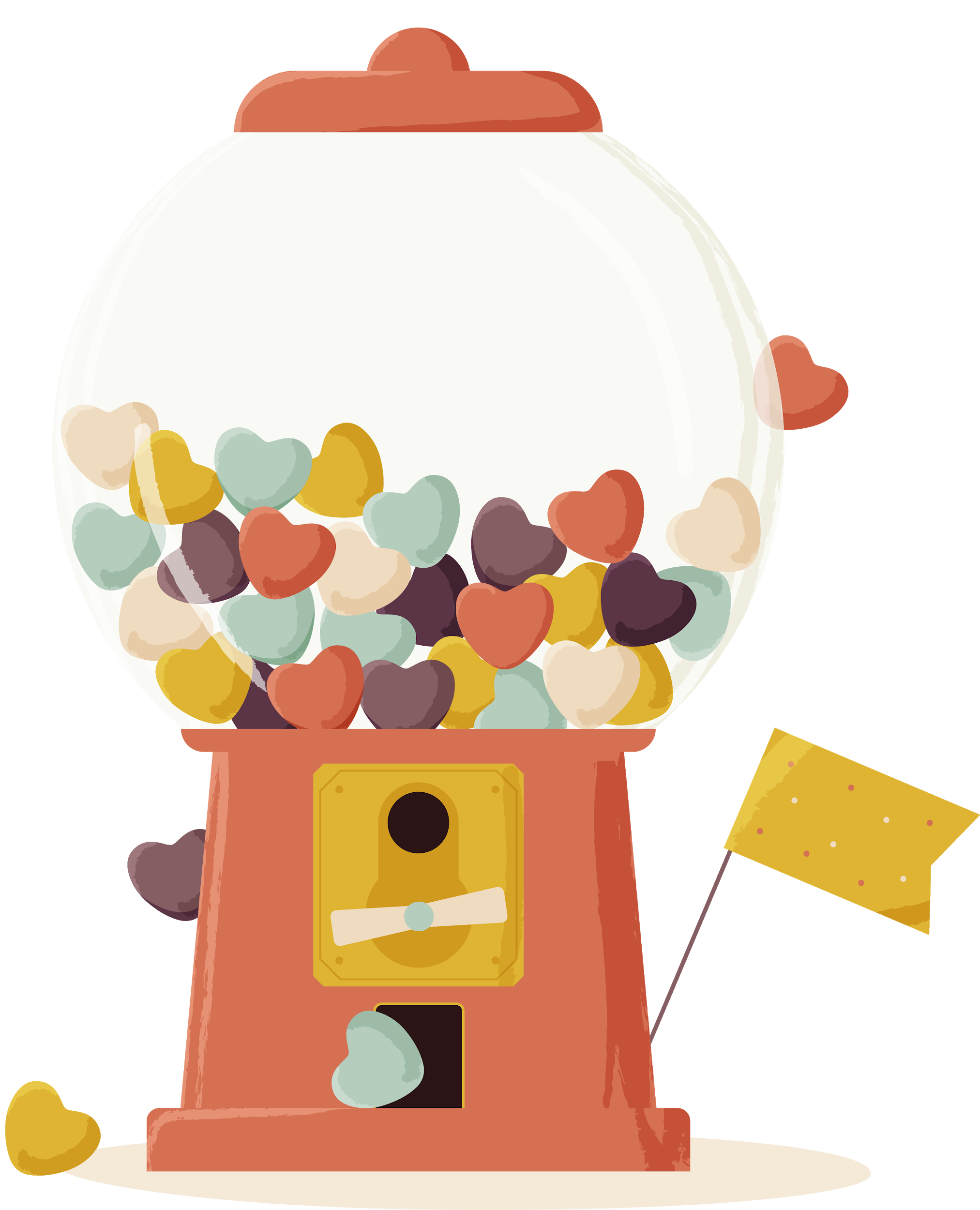 Hoạt động sản xuất và con người:
Trồng nhiều cây lương thực, cây công
nghiệp. Trồng nhiều cây lương thực, cây công nghiệp. Khu vực đông dân của thế giới
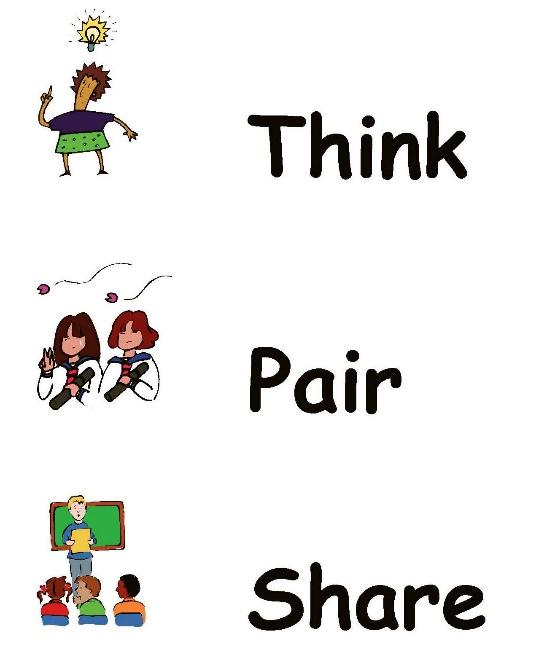 + Tại sao ở đây, thiên nhiên bị tàn phá, tài nguyên bị khai thác nhiều? + Theo em, cần làm gì để giải quyết tình trạng sa mạc hóa ở môi trường này?
Luyện tập
Nối các ô thông tin sau thành sơ đồ hoàn chỉnh, thể hiện các mối quan hệ nhân quả. (2 phút)
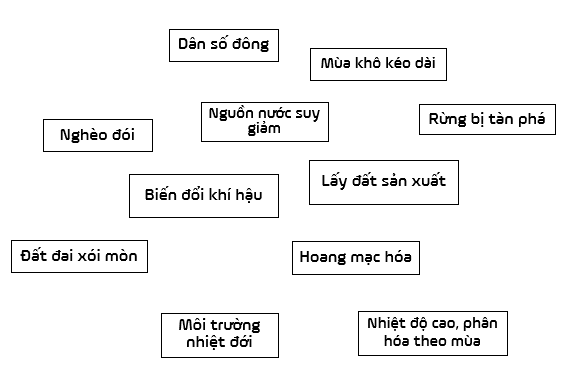 Nối các ô thông tin sau thành sơ đồ hoàn chỉnh, thể hiện các mối quan hệ nhân quả.
Luyện tập
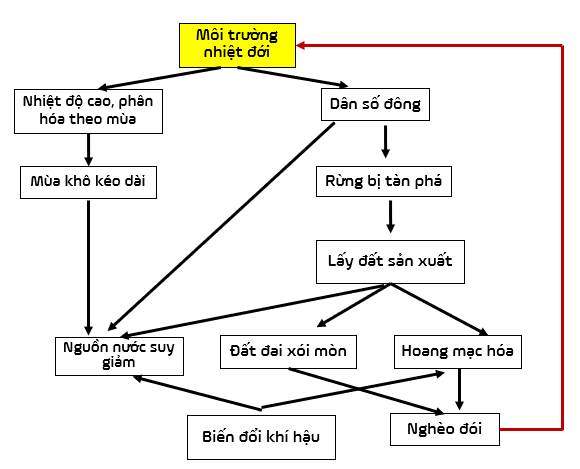 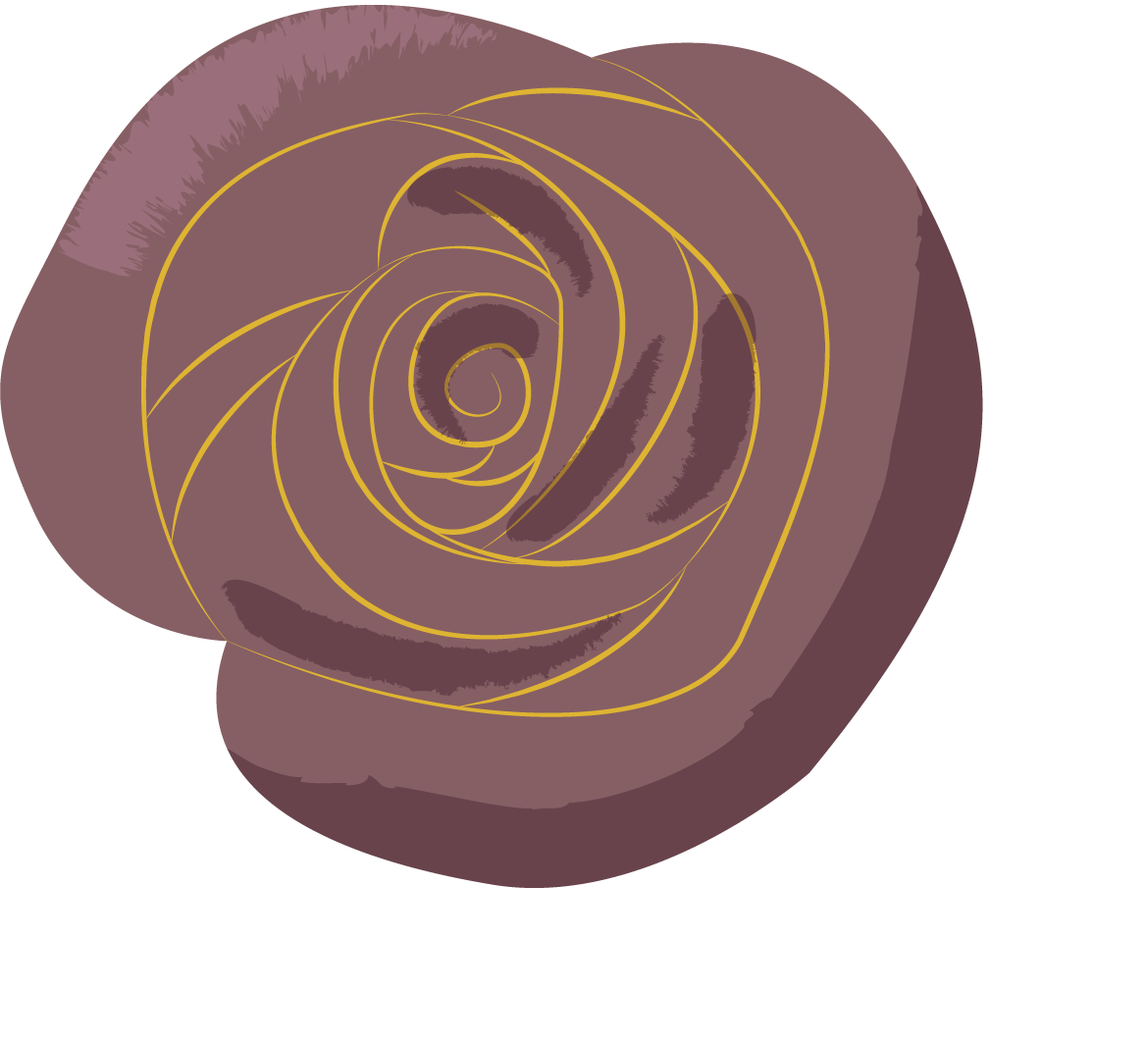 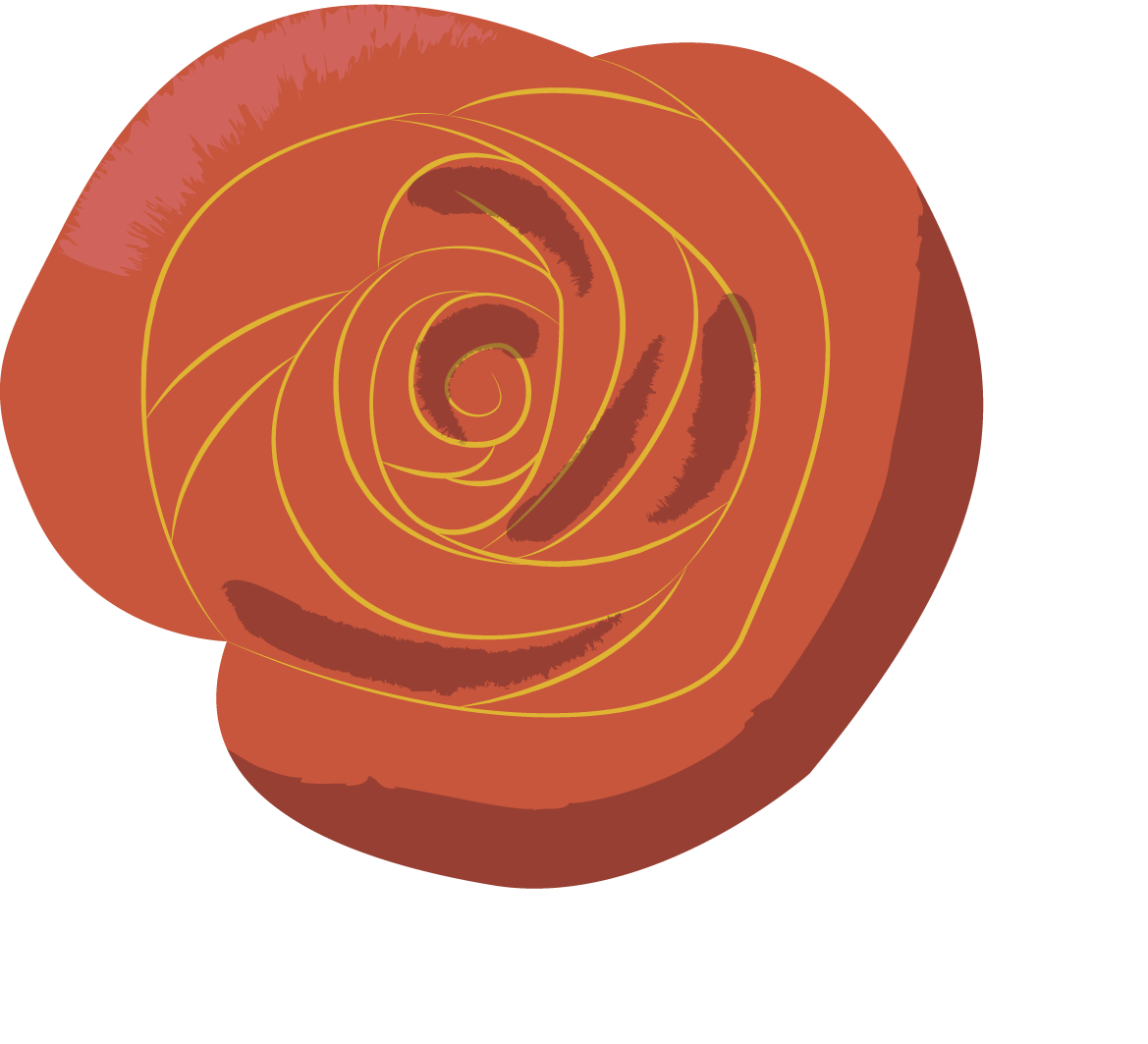 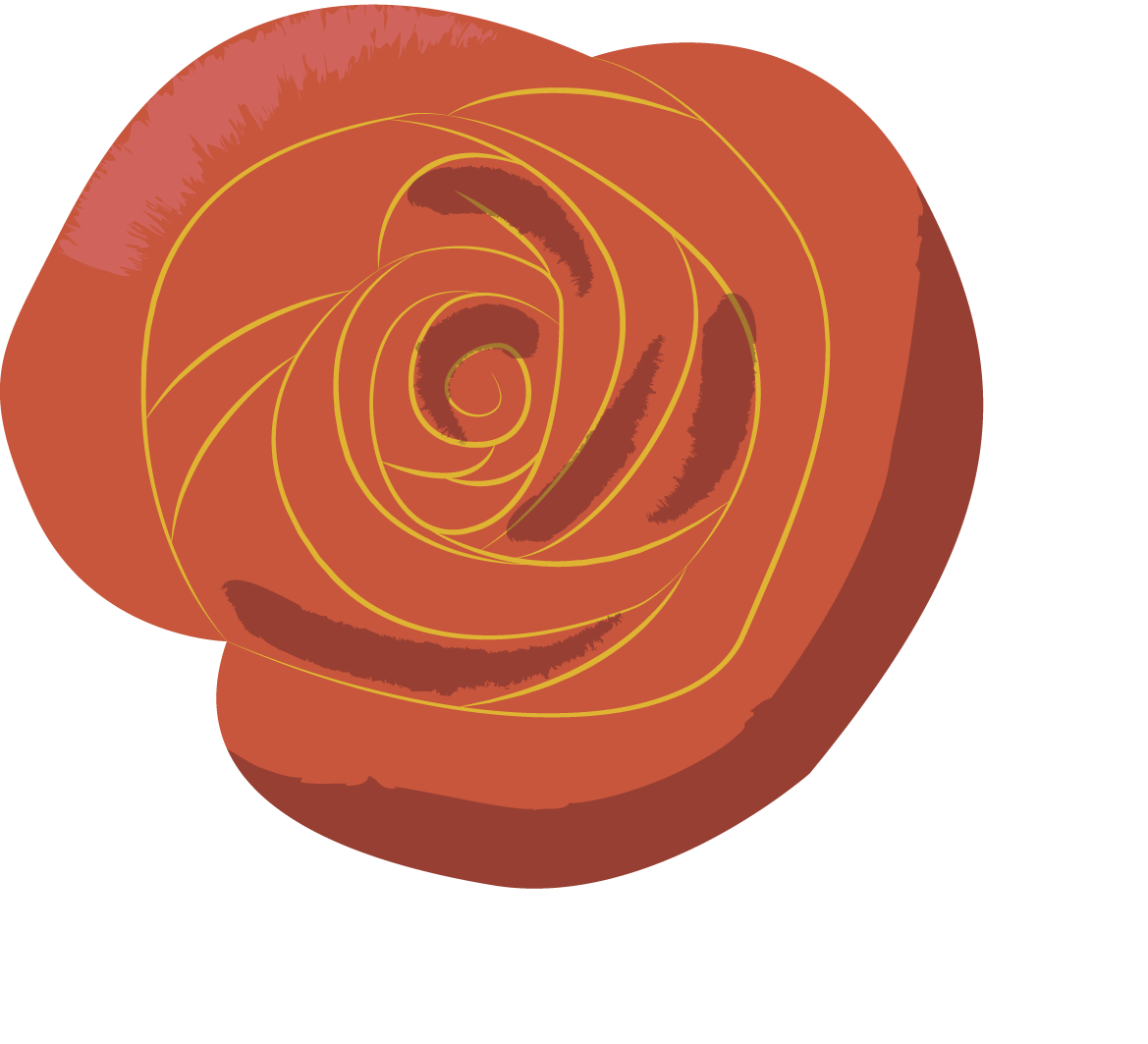 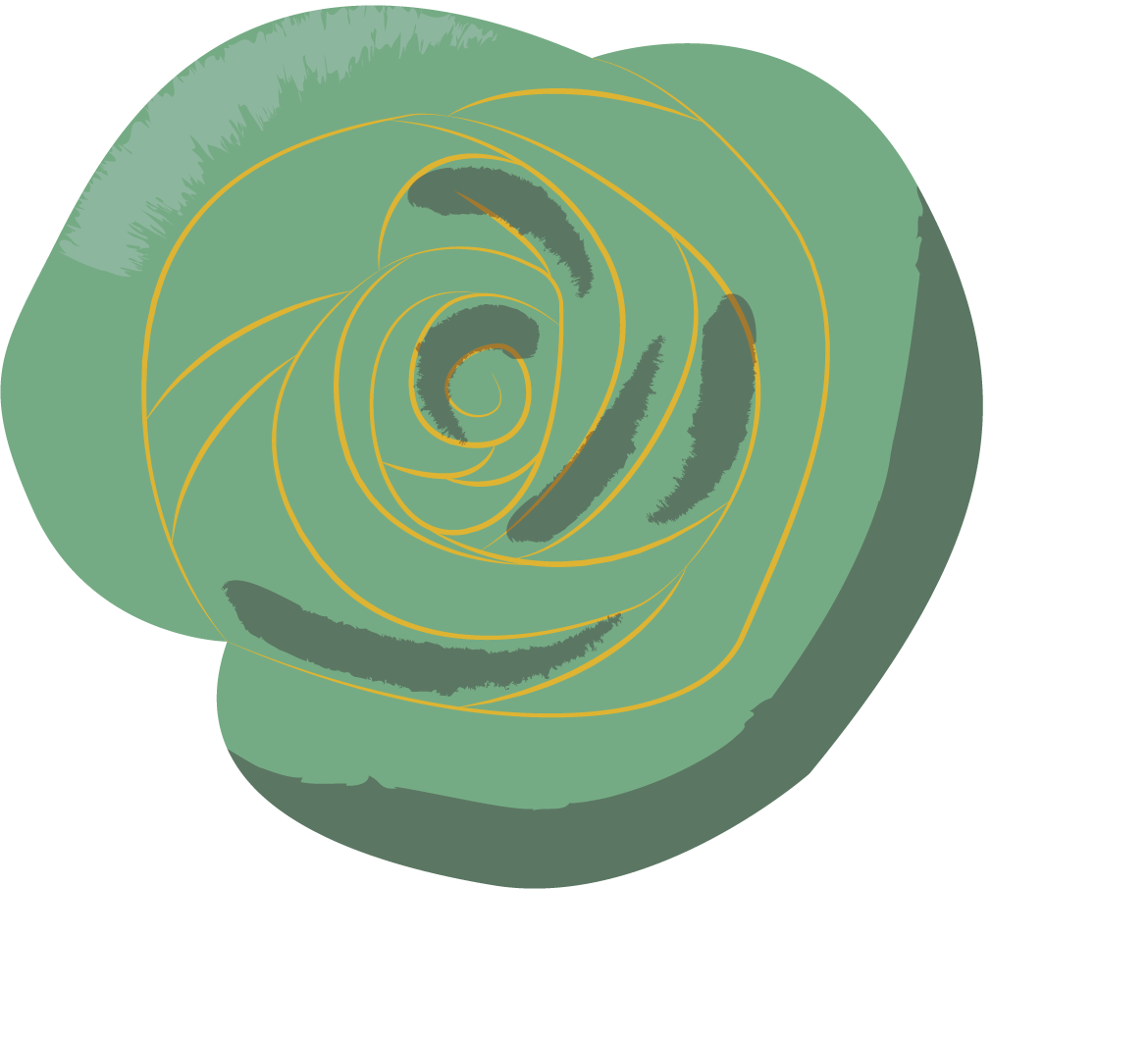 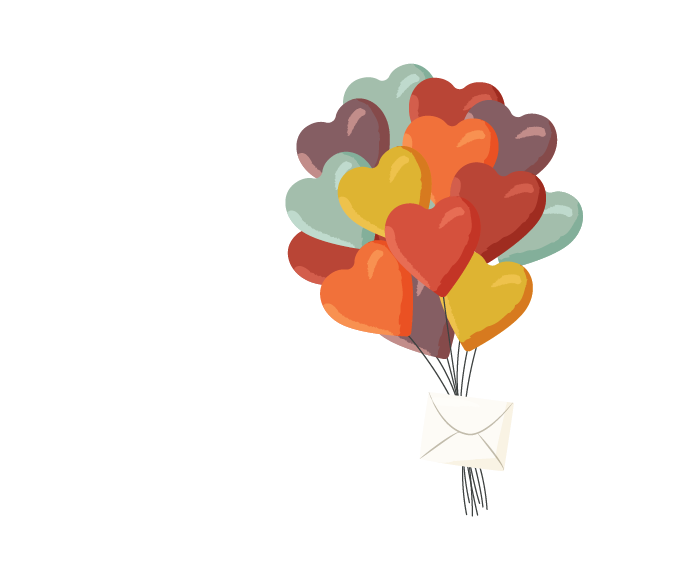 Thank you!